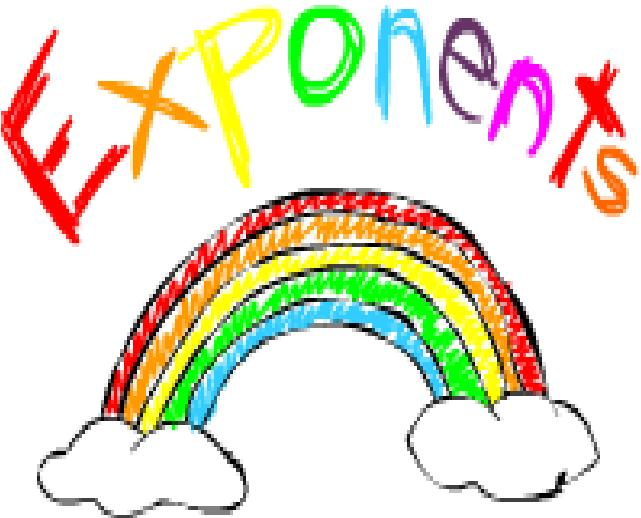 Early Algebra ECE Course Dr. Geoff Clement, July 2017
Exponents Introduction
Repeated addition is a way to look at _____________________ .

For example, 3 + 3 + 3 + 3 = ________ .


Repeated multiplication is equivalent to
	_________________ .

For example, 3 × 3 × 3 × 3 = ________ .
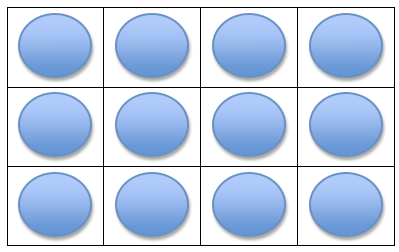 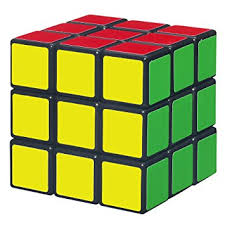 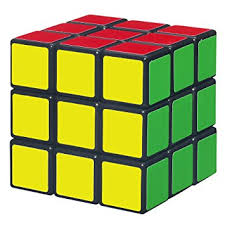 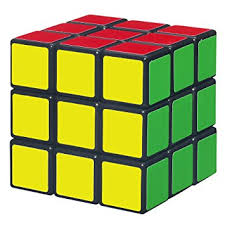 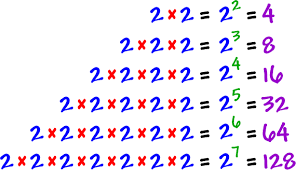 Exponents Introduction
For each figure, give the corresponding base and exponent, then give the meaning and value of each of these expressions.
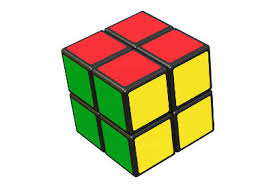 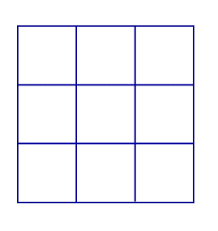 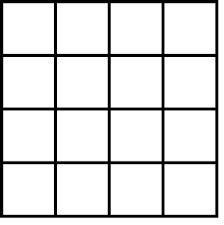 Exponents Introduction
Write each expression as an exponent, and then find its value.

2 × 2 × 2 × 2 × 2 × 2 × 2 × 2 × 2 × 2

5 × 5 × 5 × 5 × 5 × 5 × 5

3 × 3 × 3 × 3

10 × 10 × 10 × 10 × 10 × 10
Exponents Rule!
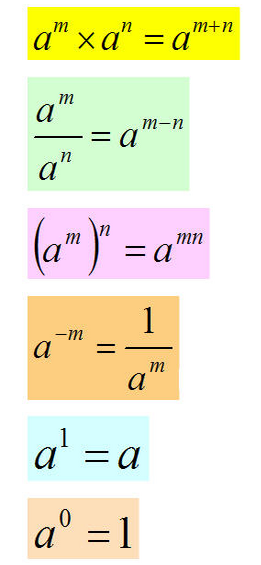 Multiplying Two Powers With the Same Base
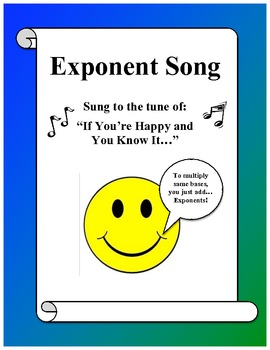 Dividing Two Powers With the Same Base
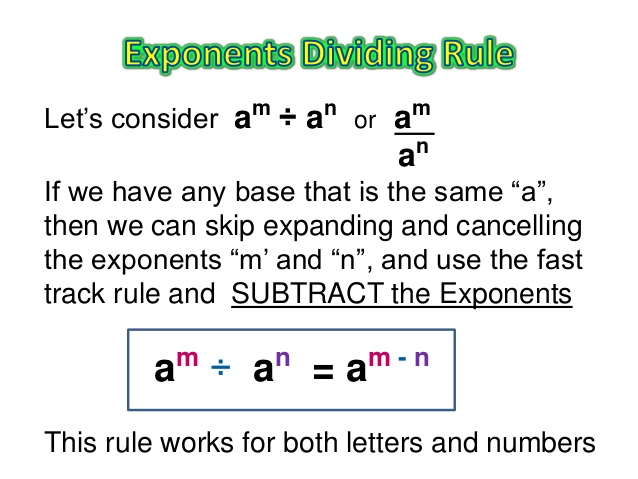 Finding a power of a power
Numbers Raised to Negative Exponents
Raising a Number to the Zero Power
Raising a Product to a Power
Raising a Quotient to a Power
Examples
Examples
Examples
A mixture of many of the rules . . .
A mixture of many of the rules . . .